Вводная часть в общий курс и задачи высшего руководства
Общий пакет H3SE
Модуль TCG 1.1
Цели модуля
В конце модуля вы должны:

Понимать цели и намерения общего курса, который вам предстоит усвоить, а также его содержание. 

Понимать задачи высшего руководства и его видении H3SE (Гигиена / охрана здоровья, защита, техника безопасности, социетарная политика и охрана окружающей среды).
Общий пакет H3SE - TCG 1.1 – Вводная часть и задачи высшего руководства – V2
Общий пакет H3SE - TCG 1.1 – Вводная часть и задачи высшего руководства – V2
2
Общий курс
Цели общего курса следующие:

Все сотрудники Группы должны одинаково знать H3SE и иметь базовые навыки в этой области.
Эти знания и навыки должны соответствовать должности, которую вы занимаете сегодня.
H3SE становится неотъемлемой частью вашей повседневной работы.

В конце первых дней курса: 
Выдача Паспорта H3SE, соответствующего модулям, которые вам нужно пройти: это реальное разрешение работать в Total.
Общий пакет H3SE - TCG 1.1 – Вводная часть и задачи высшего руководства – V1
Общий пакет H3SE - TCG 1.1 – Вводная часть и задачи высшего руководства – V2
3
Кратко о TOTAL
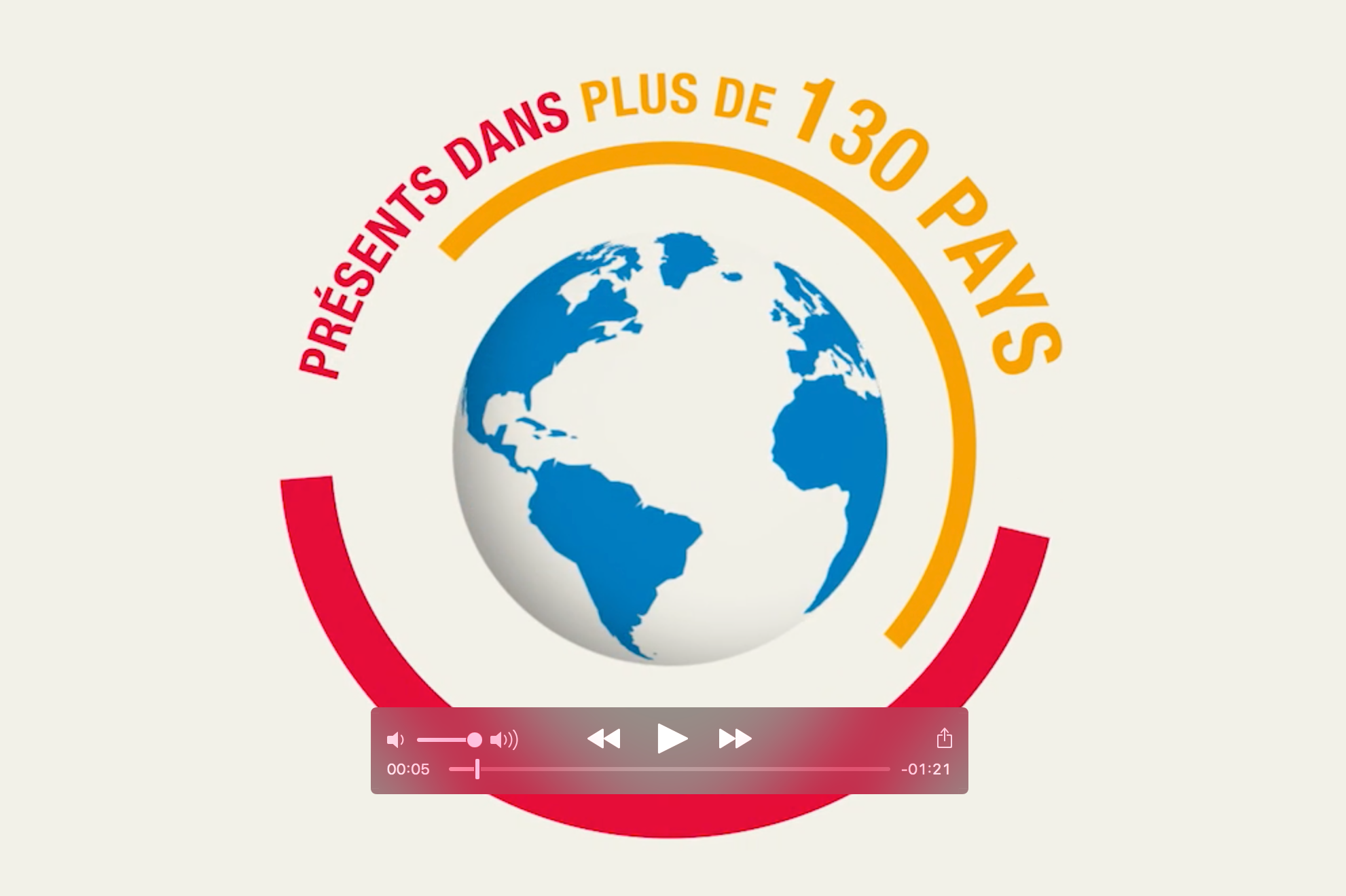 Общий пакет H3SE - TCG 1.1 – Вводная часть и задачи высшего руководства – V1
Общий пакет H3SE - TCG 1.1 – Вводная часть и задачи высшего руководства – V2
4
Кратко о TOTAL
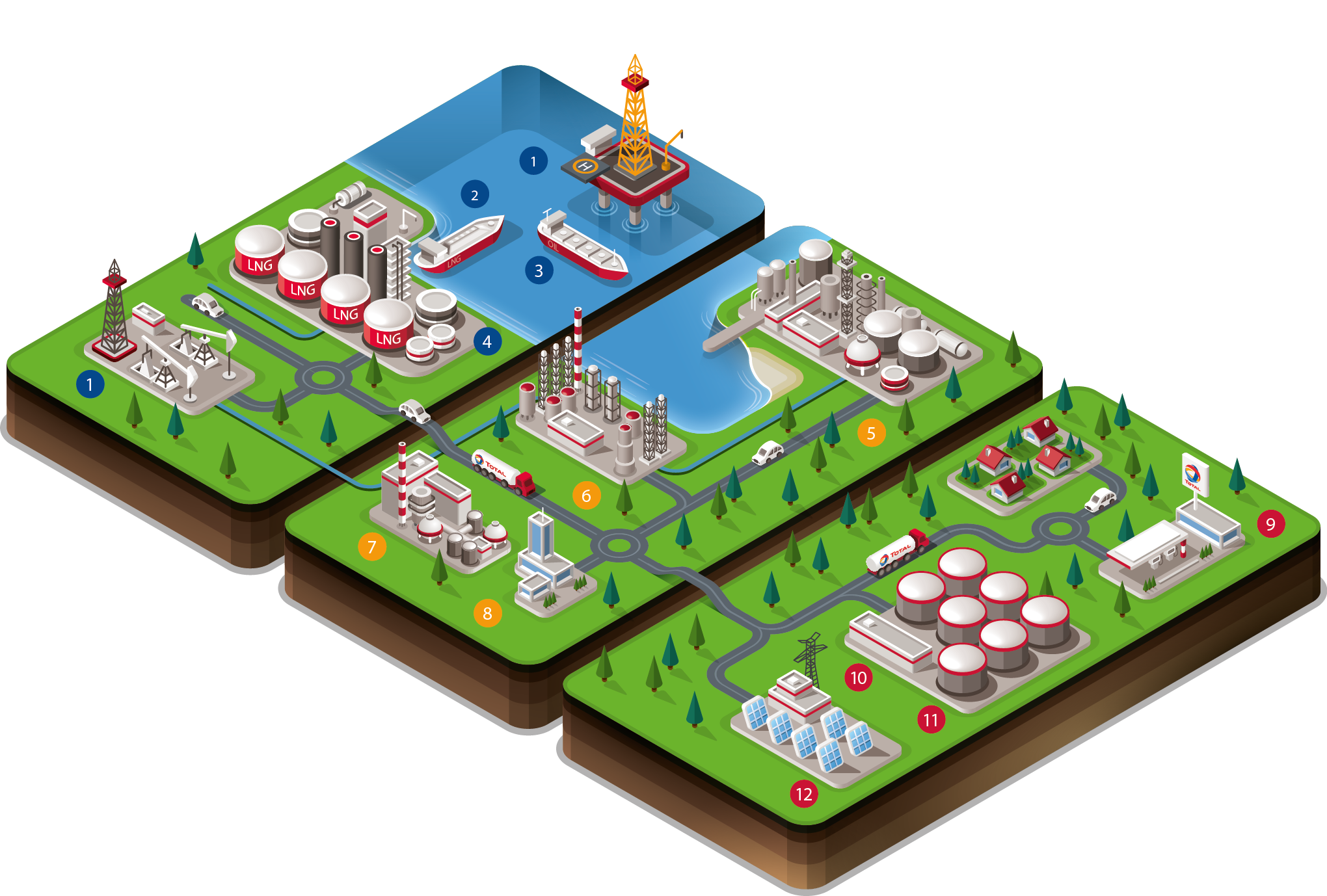 ДОБЫЧА
Добыча нефти и/или газа
1
2
МЕТАН
3
НЕФТЬ
Сжижение/регазификация
4
НЕФТЕХИМИЧЕСКАЯ 
ПЕРЕРАБОТКА
Нефтеперерабатывающий завод
5
6
Нефтехимический завод
7
Специальные химикаты
8
Торговый офис
МАРКЕТИНГ И УСЛУГИ
9
АЗС
Завод по производству смазочных материалов
10
11
Хранилище нефти
12
Солнечные панели
Общий пакет H3SE - TCG 1.1 – Вводная часть и задачи высшего руководства – V1
Общий пакет H3SE - TCG 1.1 – Вводная часть и задачи высшего руководства – V2
5
TOTAL и H3SE
Задачи:
Защита людей, окружающей среды и имущества,
Устойчивое развитие нашей деятельности.
 
Стремление:
Избегать травм персонала и контролировать риски, присущие нашей деятельности.
Снизить уровень воздействия на окружающую среду вследствие деятельности предприятий (вода, воздух, отходы, шум, запахи и эстетика).
Быть активным участником в жизни предприятия и соответствовать ожиданиям заинтересованных сторон.
Защищать своих сотрудников.
Общий пакет H3SE - TCG 1.1 – Вводная часть и задачи высшего руководства – V1
Общий пакет H3SE - TCG 1.1 – Вводная часть и задачи высшего руководства – V2
6
Что такое H3SE ?
Гигиена/охрана здоровья: охрана здоровья работников и сообществ.
Техника безопасности: защита сотрудников и установок, связанных с риском и нашей деятельностью.
Защита: защита от внешних событий Группы (политических, геополитических, преступности, и т.д.)
Социетальная политика: уважение заинтересованных сторон.
Охрана окружающей среды: защита от любых загрязнений.
Общий пакет H3SE - TCG 1.1 – Вводная часть и задачи высшего руководства – V1
Общий пакет H3SE - TCG 1.1 – Вводная часть и задачи высшего руководства – V2
7
Примеры рисков H3SE
Гигиена/охрана здоровья: продукты, опасные для здоровья или тяжелые нагрузки, которые влияют на физическое состояние. 
Техника безопасности: взрыв или пожар углеводородов.
Защита: политическая нестабильность или риски терроризма.
Социетальная политика: риски для людей, живущих недалеко от наших установок.
Охрана окружающей среды: загрязнение воды или почвы из-за утечки углеводородов.
Общий пакет H3SE - TCG 1.1 – Вводная часть и задачи высшего руководства – V1
Общий пакет H3SE - TCG 1.1 – Вводная часть и задачи высшего руководства – V2
8
4 курса за 3 раза
H3SE 
Группы TOTAL

Tronc Commun Groupe (Общая часть)
(TCG)
H3SE 
в моем филиале

Tronc Commun Activité Site (Общая часть практики на предприятии)
(TCAS)
H3SE 
моего рабочего места
Tronc Commun Technique (общая техническая часть) или Non Technique (общая не техническая часть)
(TCT или TCNT)
1 и 2 дня
Курс 1 -  Эксплуатационная поддержка персонала не технического характера (5 дней)
Курс 2 -  Эксплуатационная поддержка персонала (10 дней)
Курс 3 - Эксплуатационные промышленные предприятия (20 дней)
Паспорт
Курс 4 - Заправщики, водители, различные операторы по эксплуатации (9 дней)
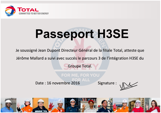 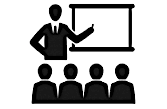 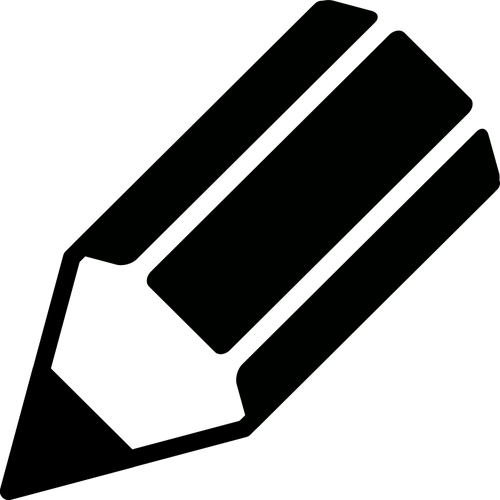 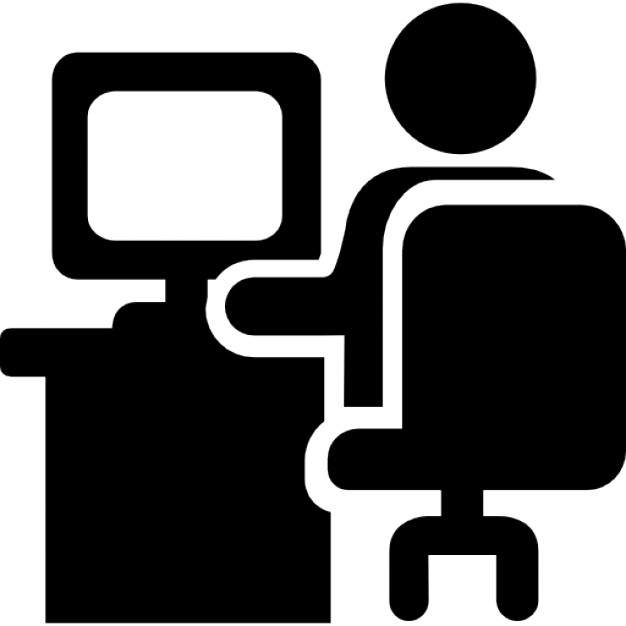 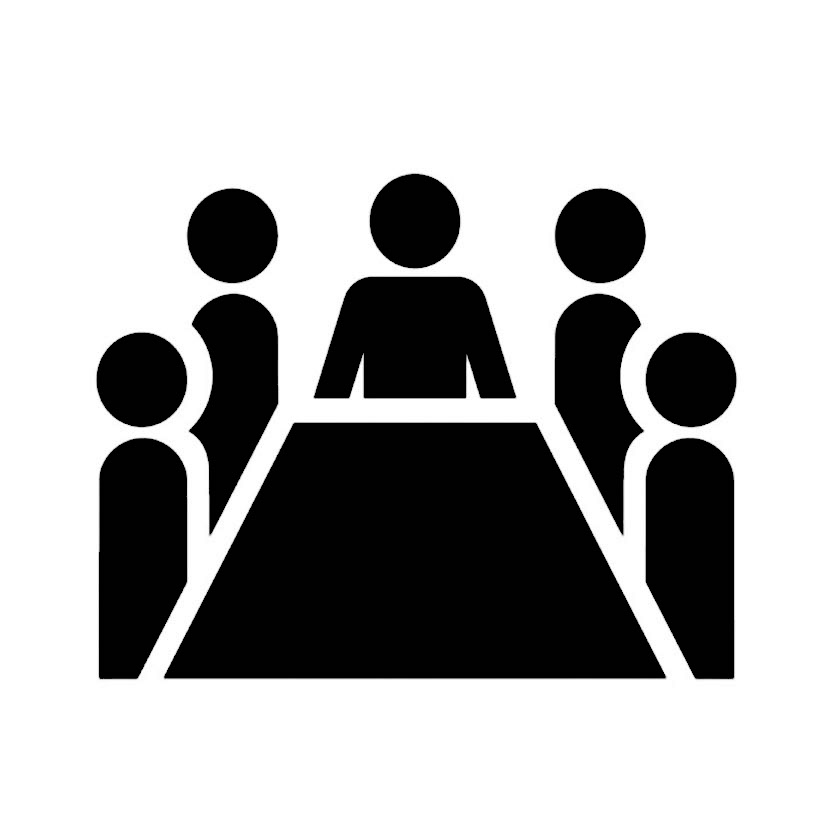 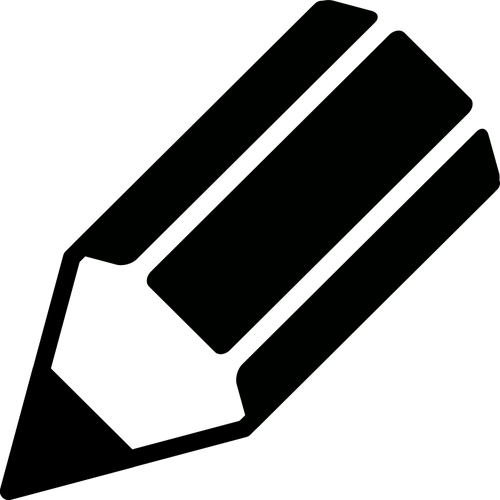 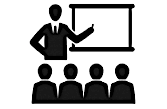 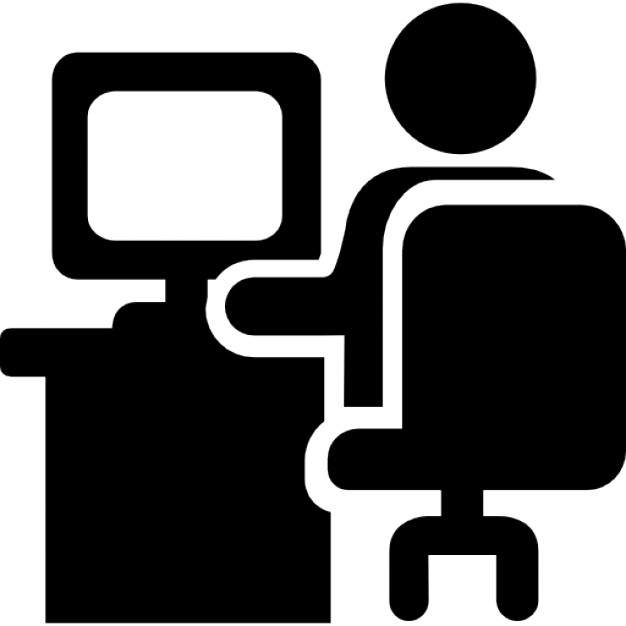 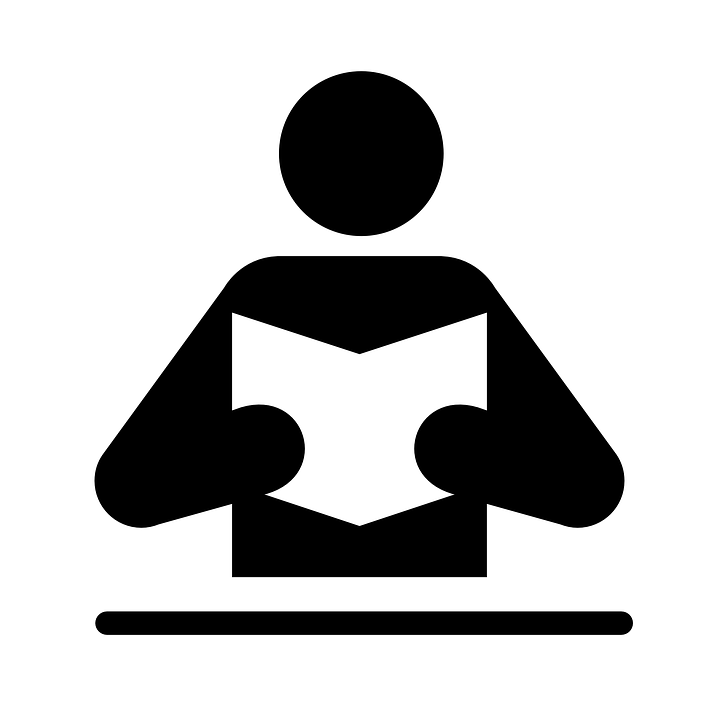 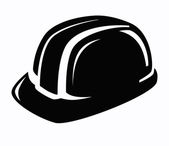 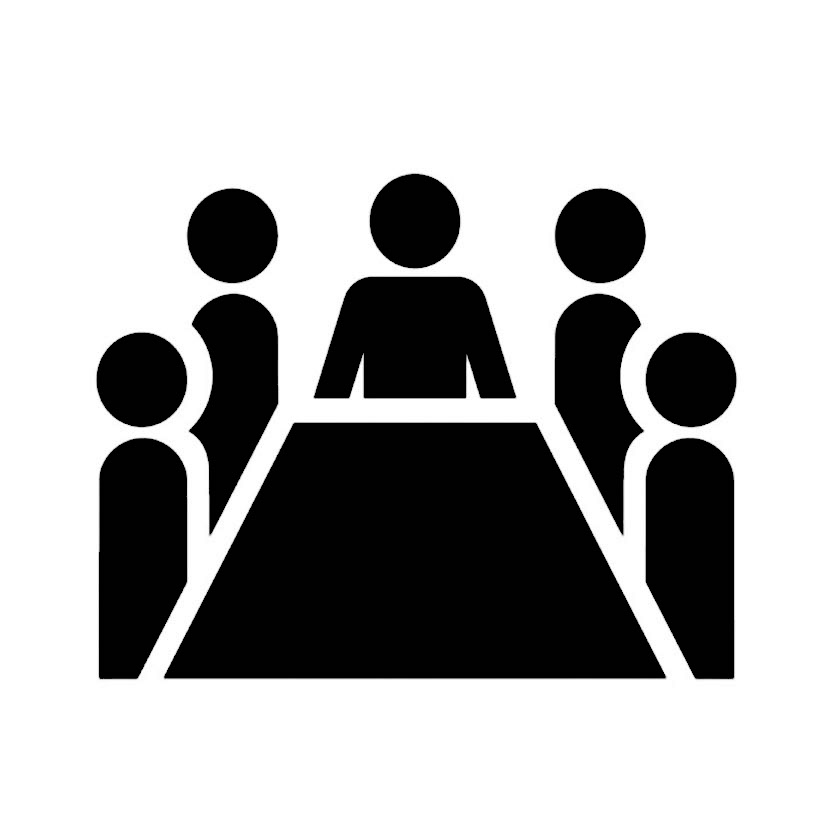 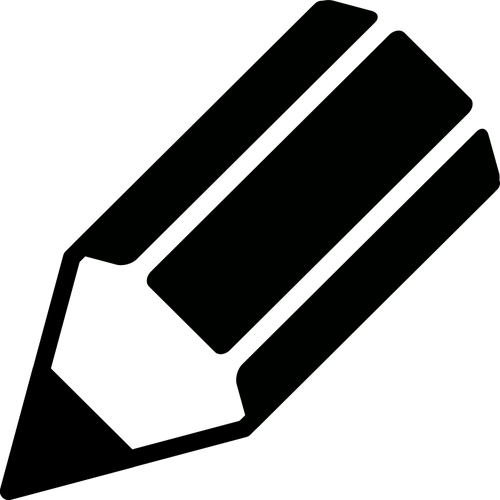 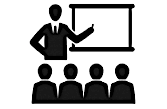 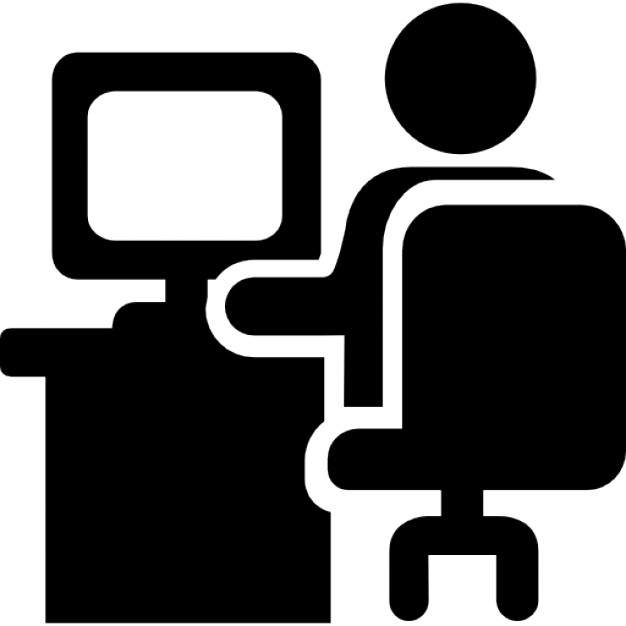 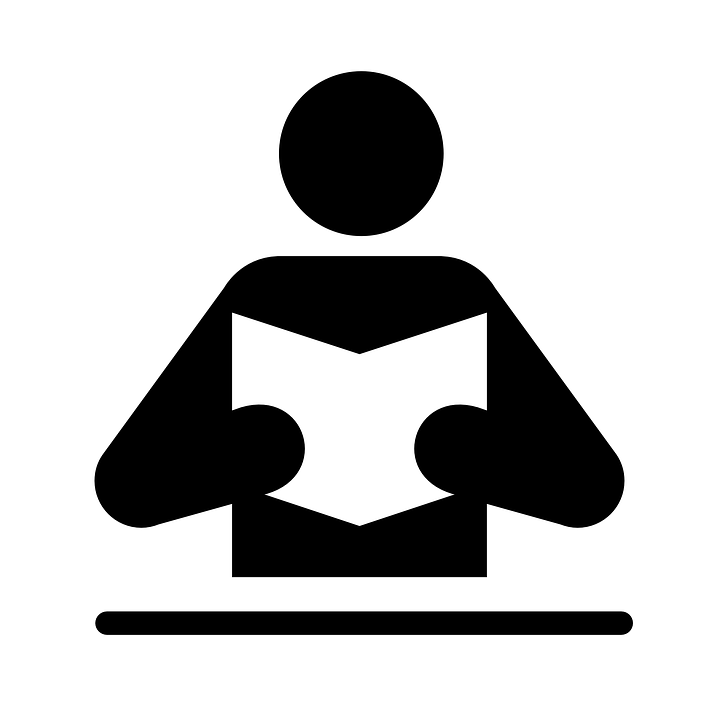 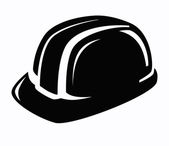 Курс начинается с найма; у нового сотрудника есть 3 - 6 месяцев для прохождения курса
3 - 6 месяцев
День 1: HSE с N+1, минимально устав + задачи HSE + электронное обучение золотых правил + практика на предприятии + другие темы TCG.
Все новые участники Группы по договору на неопределенный срок. По договору на определенный срок и по договору в соответствии с решением филиала.
9
Общий пакет H3SE - TCG 1.1 – Вводная часть и задачи высшего руководства – V2
Послание Патрика Пуйяннэ – Председателя и генерального директора Группы
Видео выступления Патрика Пуйяннэ
Общий пакет H3SE - TCG 1.1 – Вводная часть и задачи высшего руководства – V2
10
ЗАДАЧИ ПАТРИКА ПУЙЯННЭ
Что для вас является самым важным в просмотренном видео?
 
Что привлекает ваше внимание или впечатляет из того, что сказал Патрик Пуйяннэ? 
 
Как можно резюмировать его непосредственные задачи в H3SE?
Общий пакет H3SE - TCG 1.1 – Вводная часть и задачи высшего руководства – V1
Общий пакет H3SE - TCG 1.1 – Вводная часть и задачи высшего руководства – V2
11
Конец первого модуля
Курс 1 – Эксплуатационная поддержка персонала не технического характера (4,5 дня обучения в классе и 5 дней обучения/практики в течение 3 месяцев)
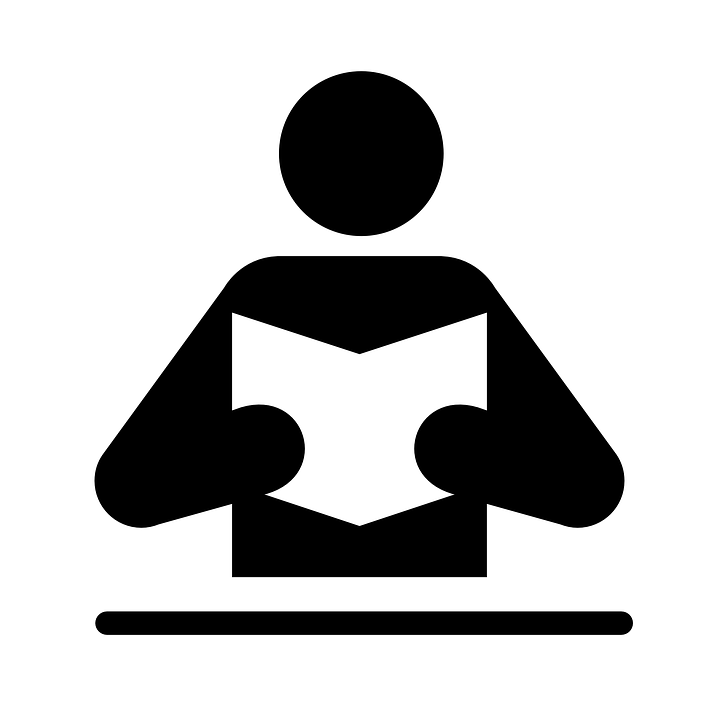 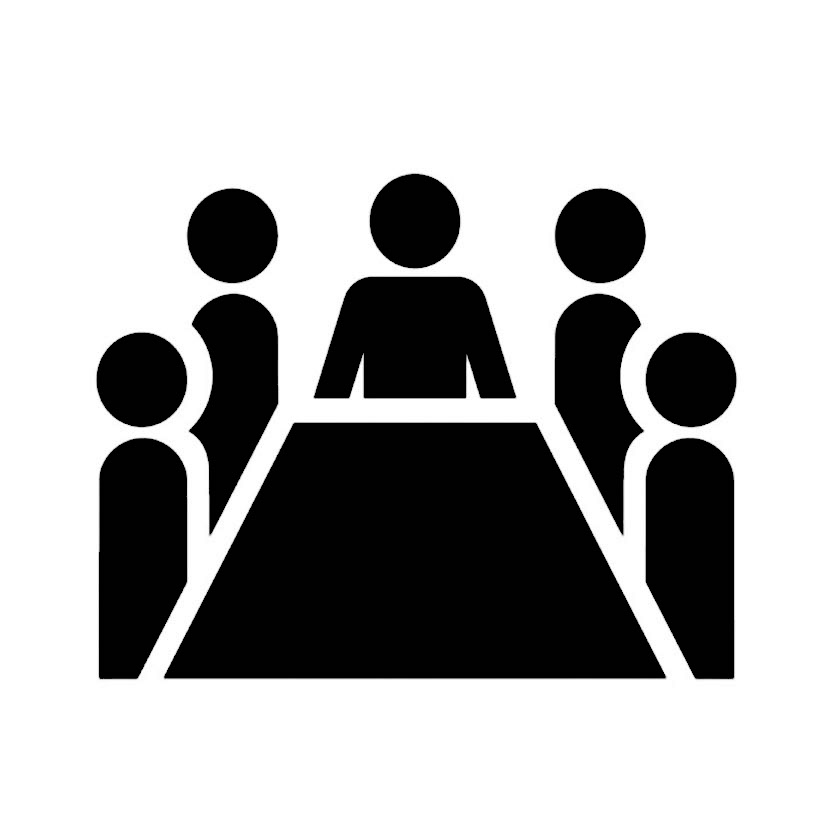 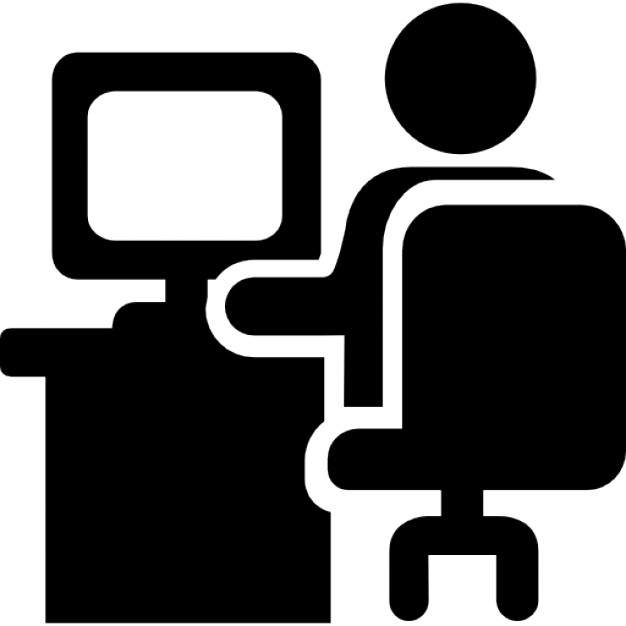 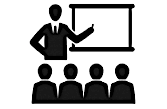 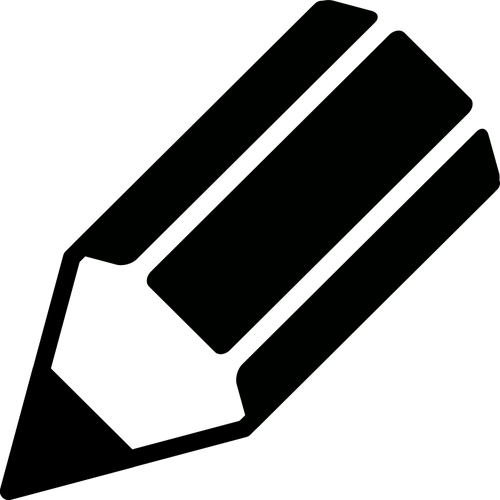 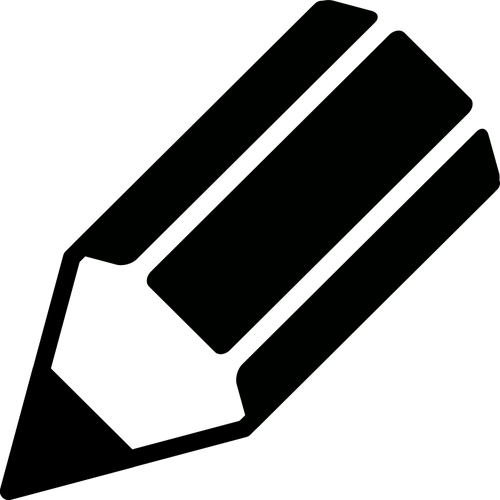 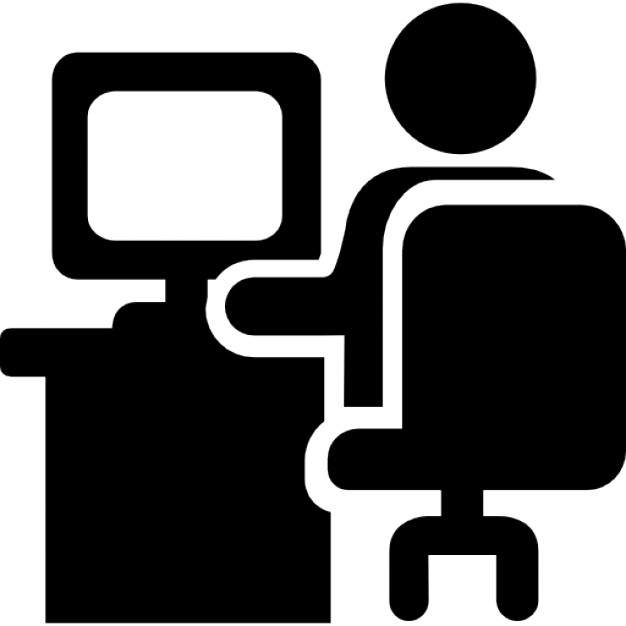 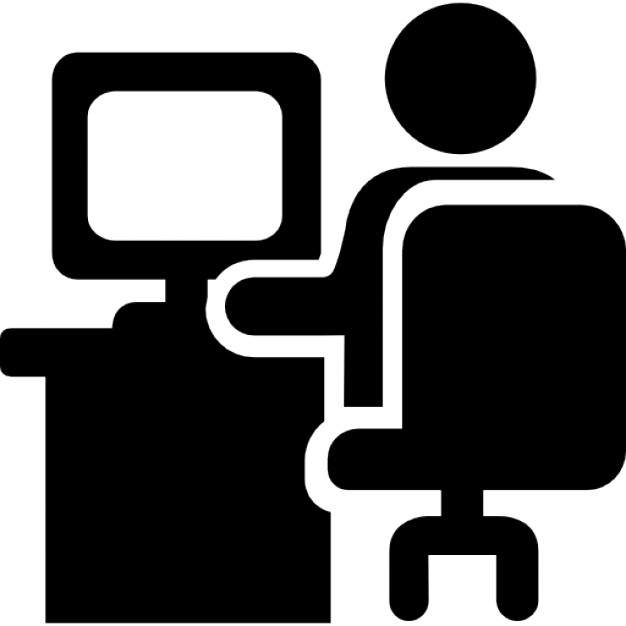 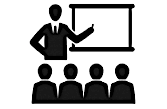 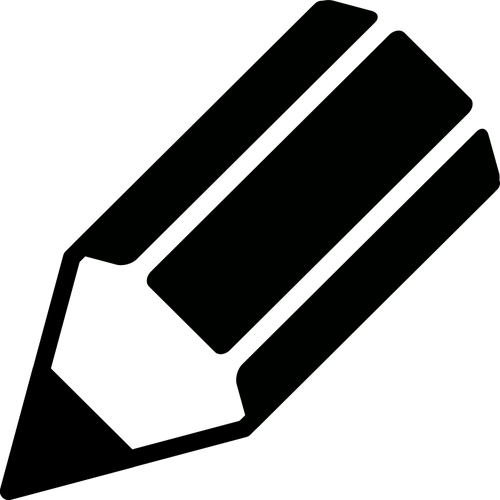 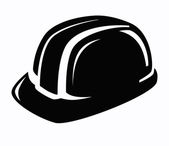 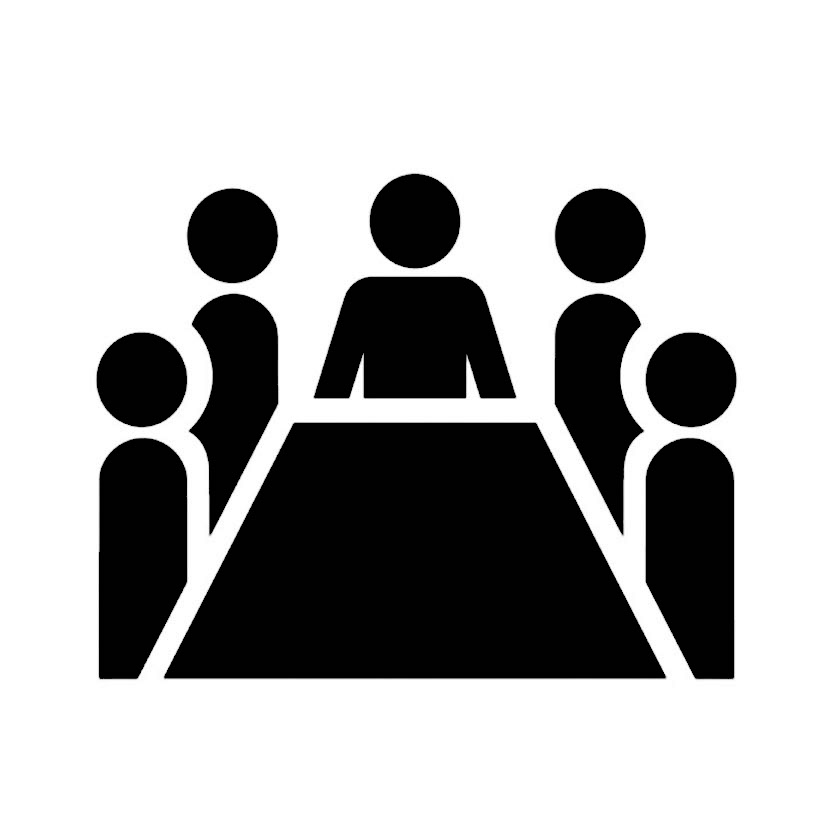 Д1
Д3
Д2
Найм
3 месяца
Выступления преподавателя
Упражнения, практикумы
инсценировка, и т.д.
Работа с персоналом, чтение справочной литературы, и т.д.
Практика на предприятии (ученичество, проверка, посещение, «теневой», и т.д.)
Обмен мнениями с участниками, выступления дирекции, и т.д.
Электронное обучение, самообучение
Виртуальный класс
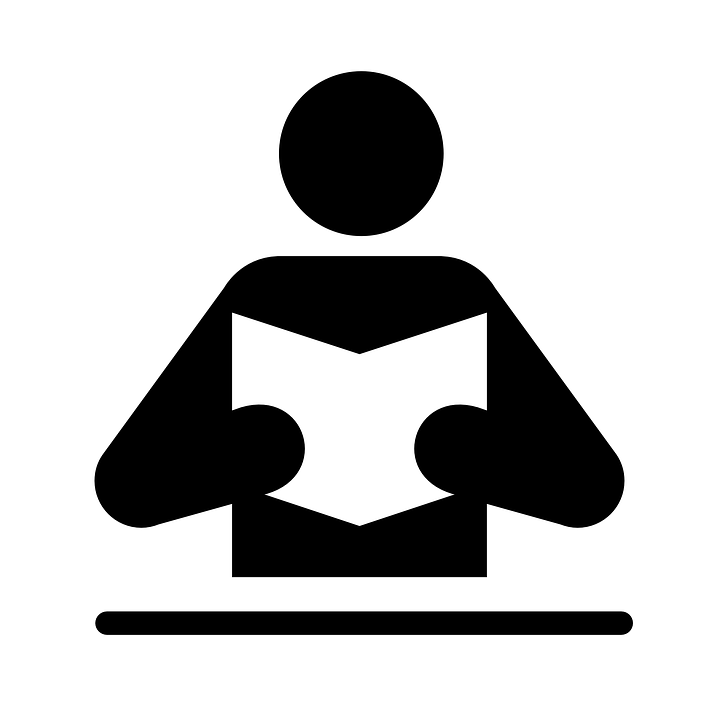 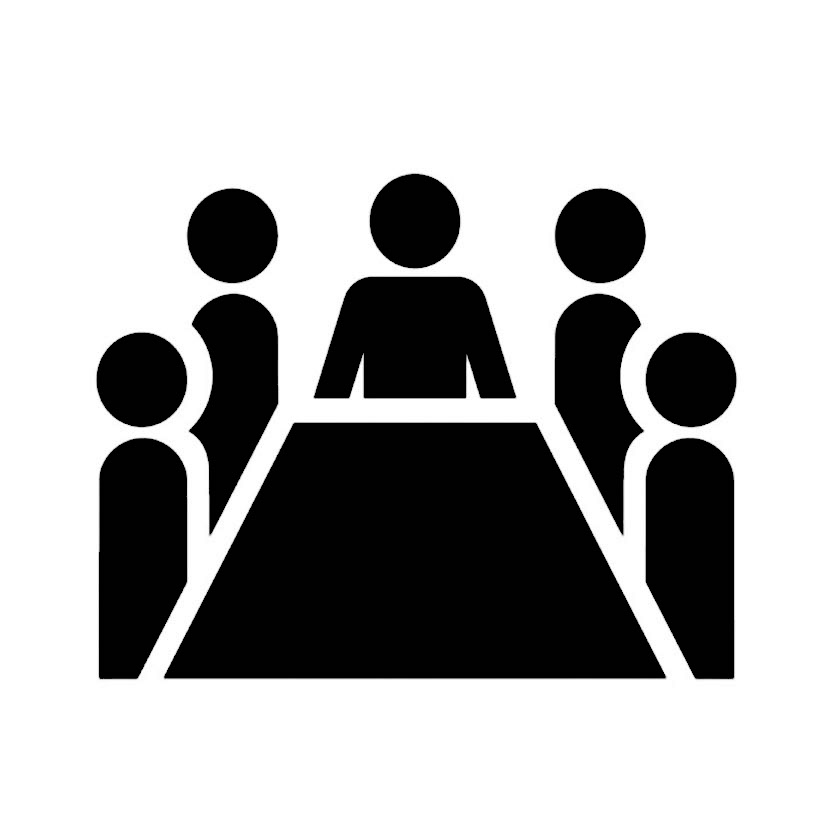 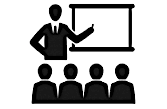 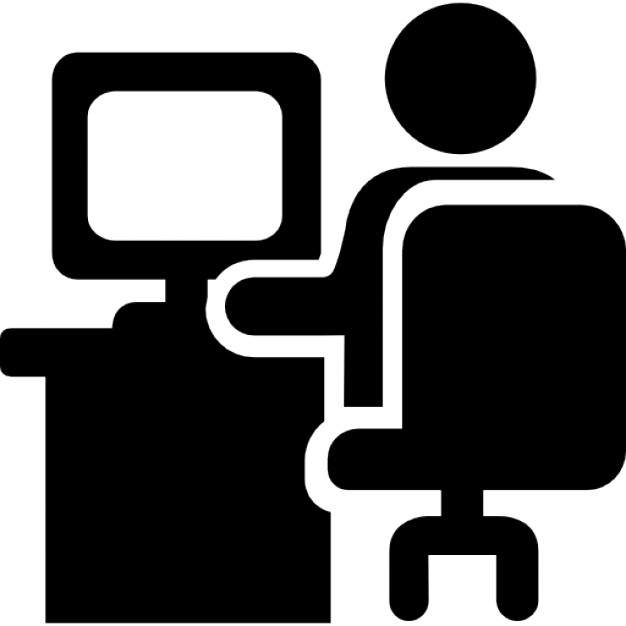 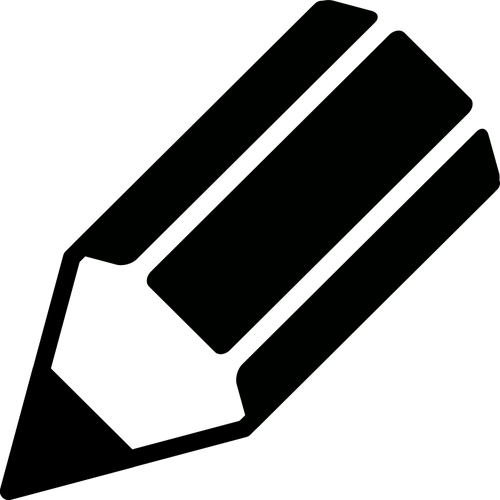 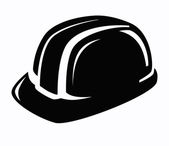 13
Курс 2 – Эксплуатационная поддержка персонала (5 дней обучения в классе и 5 дней обучения/практики в течение 3 месяцев)
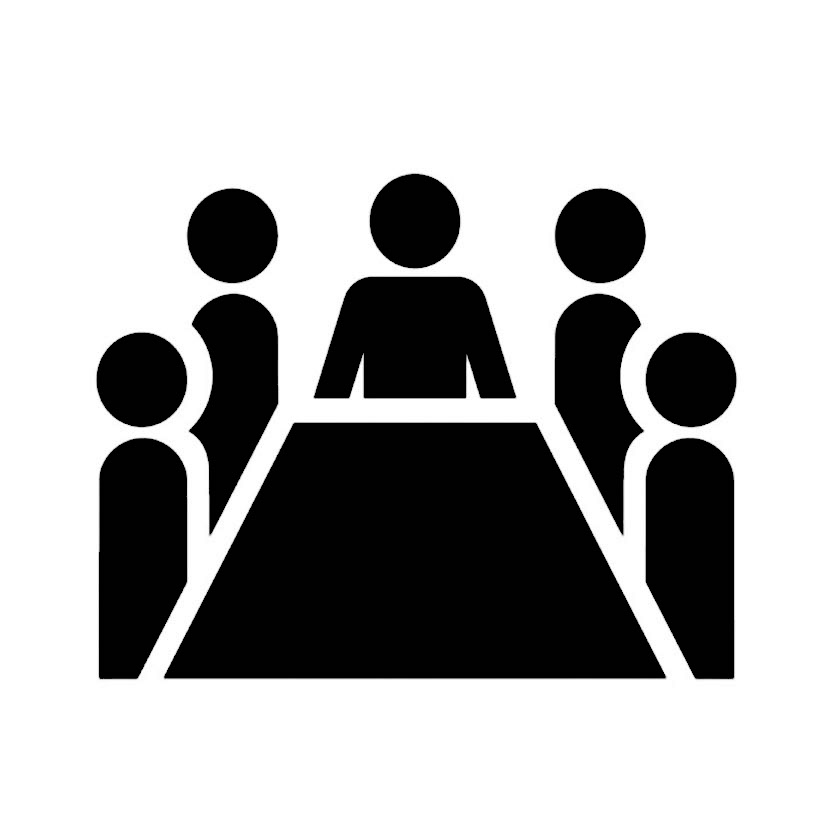 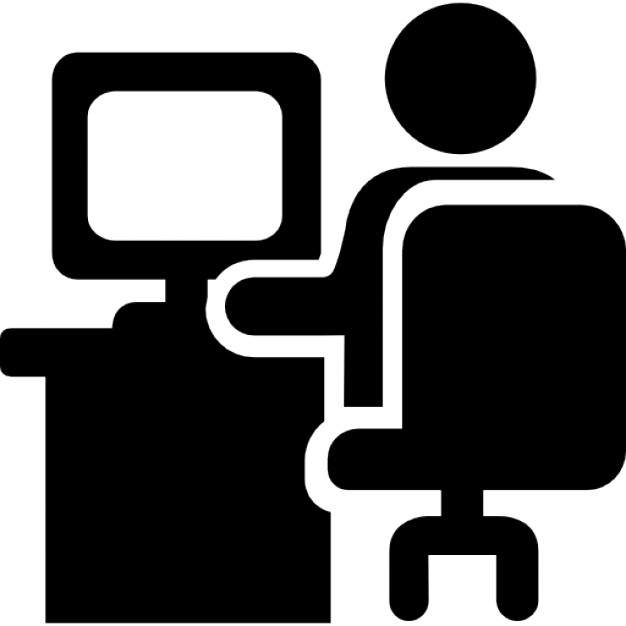 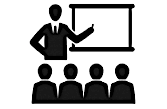 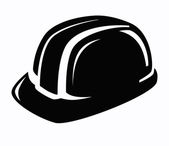 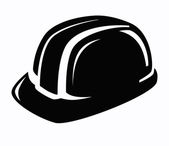 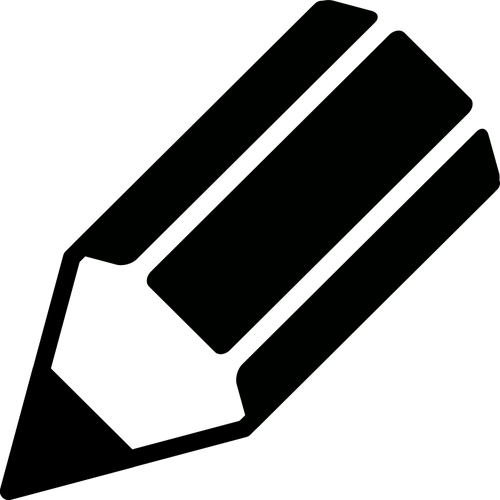 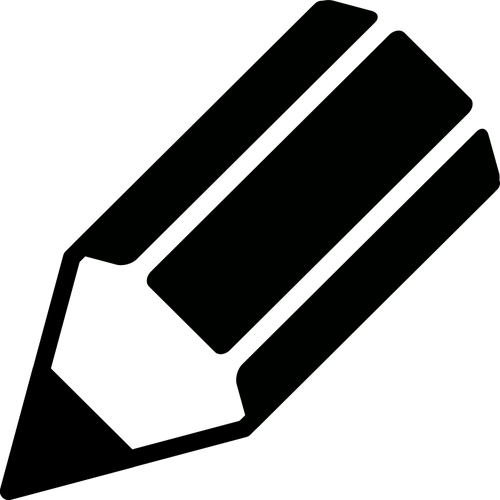 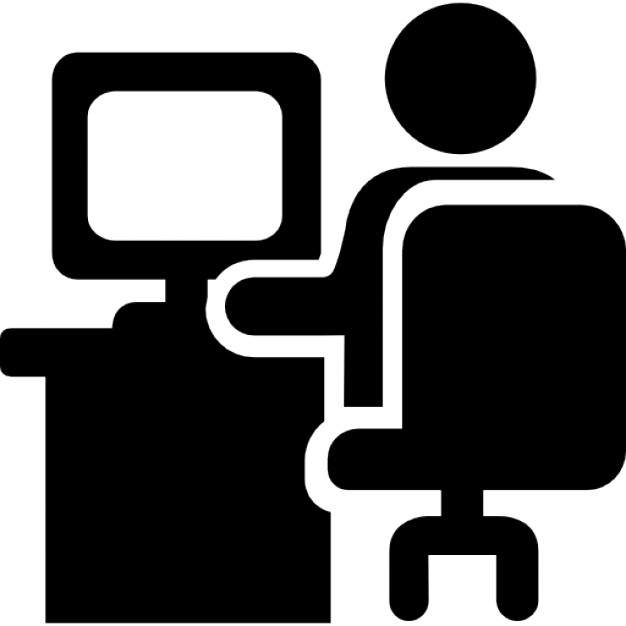 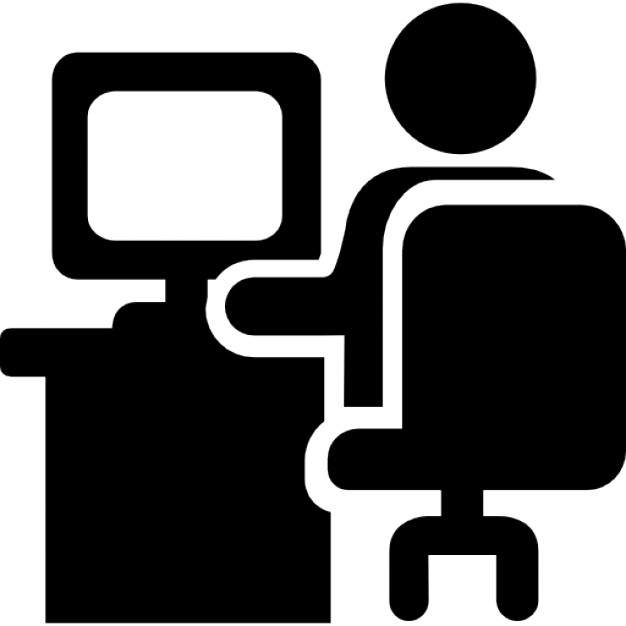 Общая часть (3 дня)
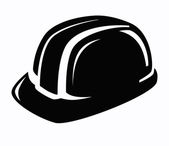 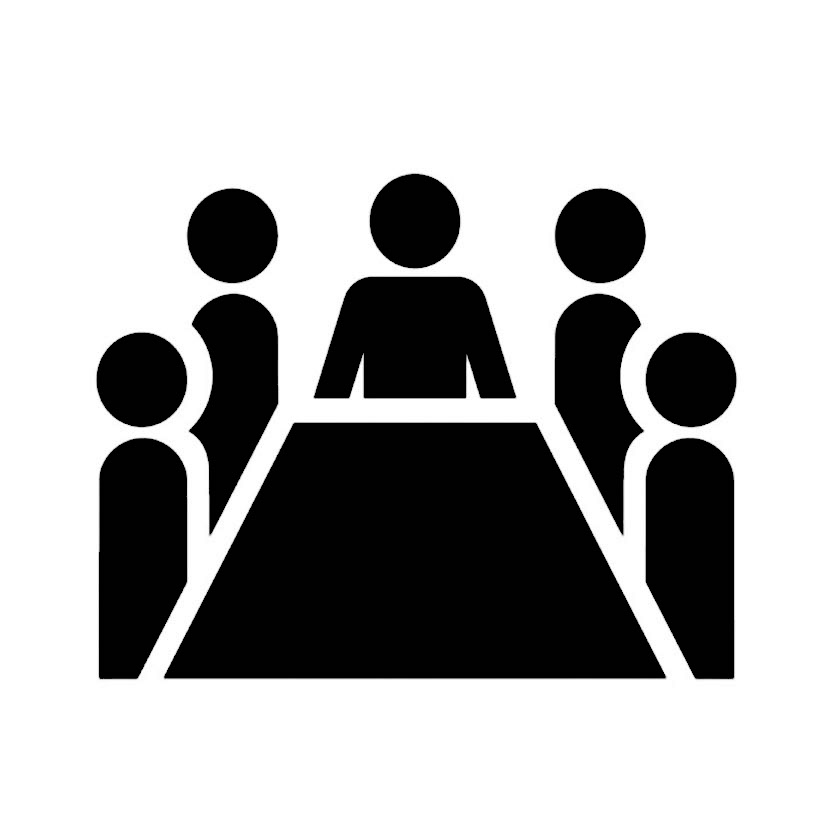 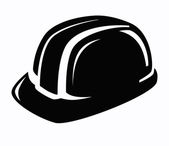 Д4
Д5
Д6
Найм
3 месяца
Электронное обучение, самообучение
Виртуальные классы
Работа с персоналом, чтение справочной литературы, и т.д.
Выступления преподавателя
Упражнения, практикумы
инсценировка, и т.д.
Практика на предприятии (ученичество, проверка, посещение, «теневой», и т.д.)
Обмен мнениями с участниками, выступления дирекции, и т.д.
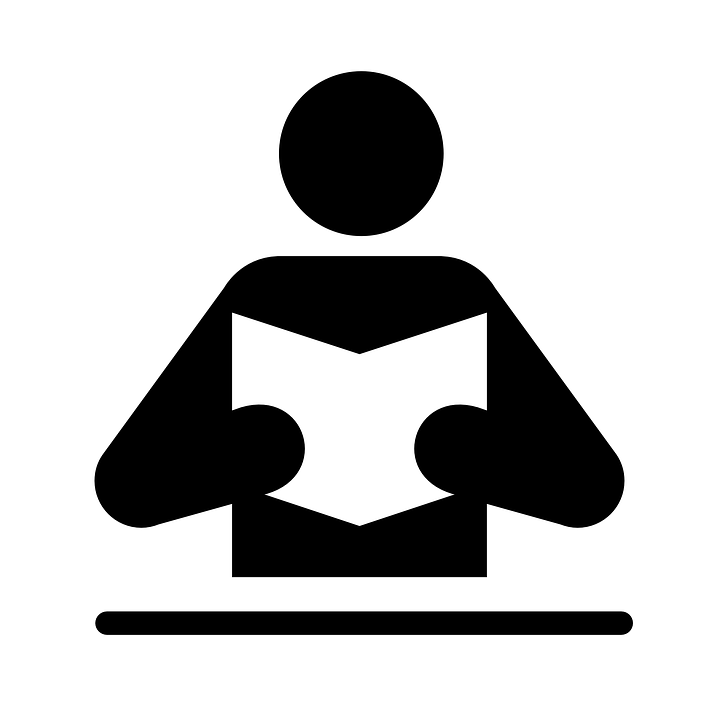 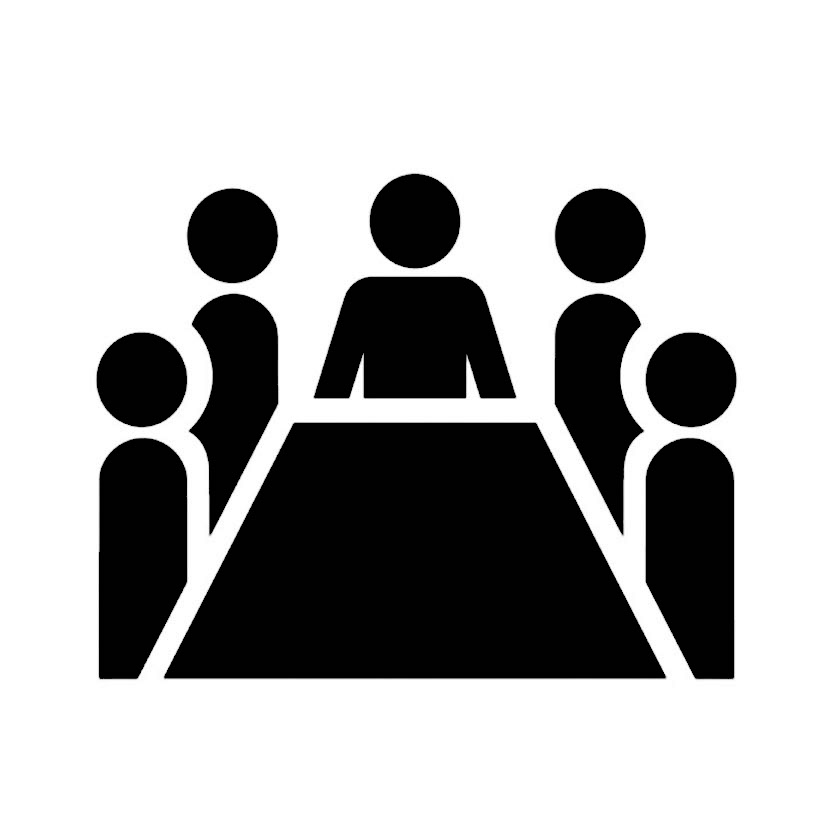 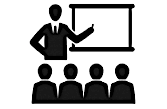 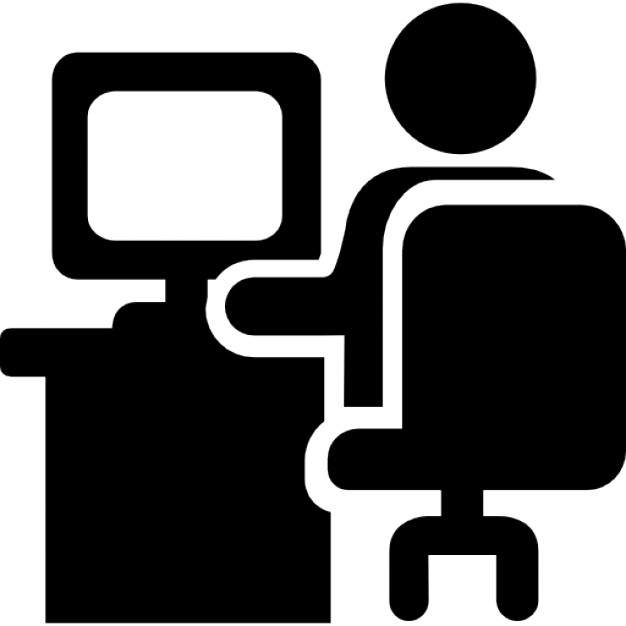 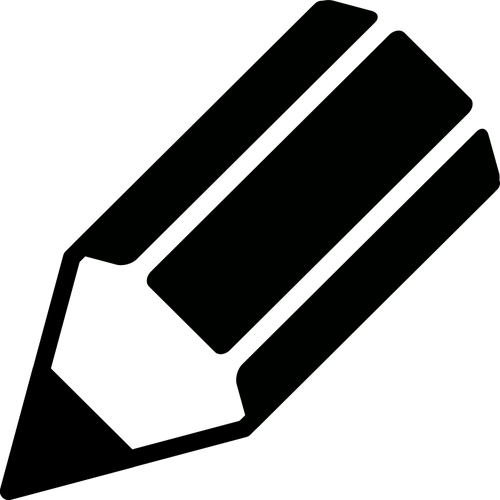 14
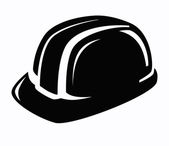 Курс 3 – Эксплуатационные промышленные предприятия (8 дней обучения в классе и 15 дней обучения/практики в течение 6 месяцев)
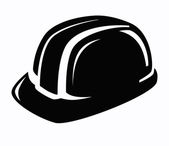 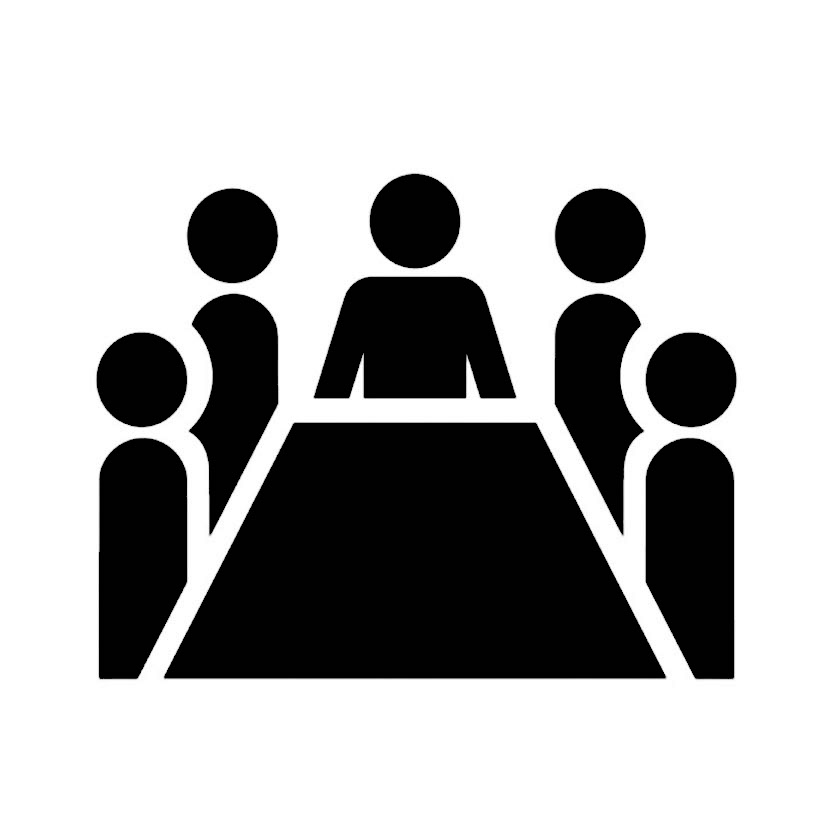 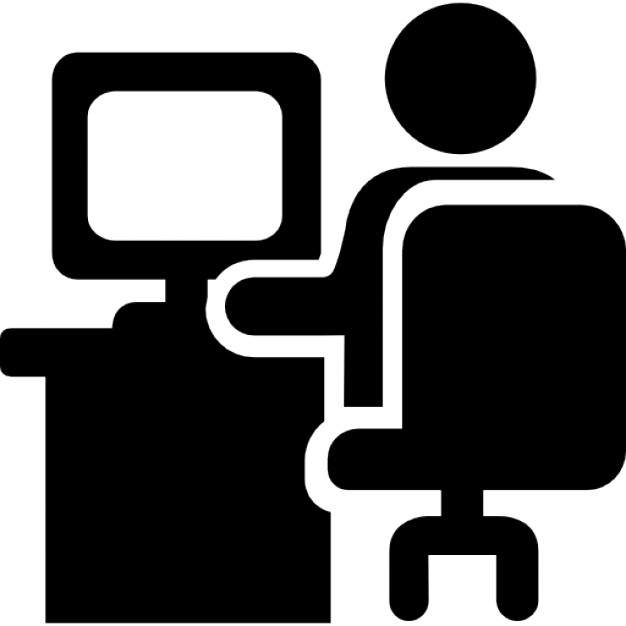 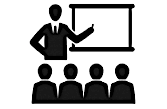 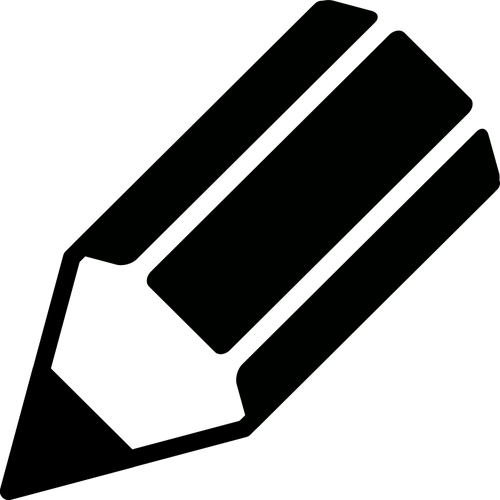 Упражнения на предприятии (3 дня)
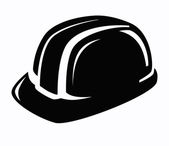 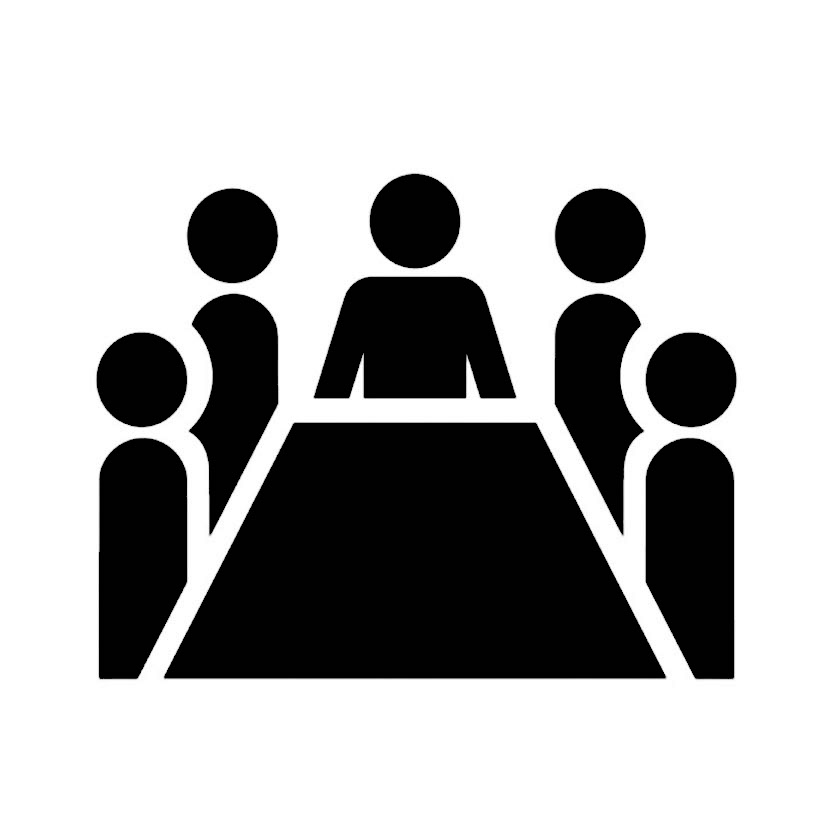 Общая часть на предприятии (2 дня)
Общая часть (3 дня)
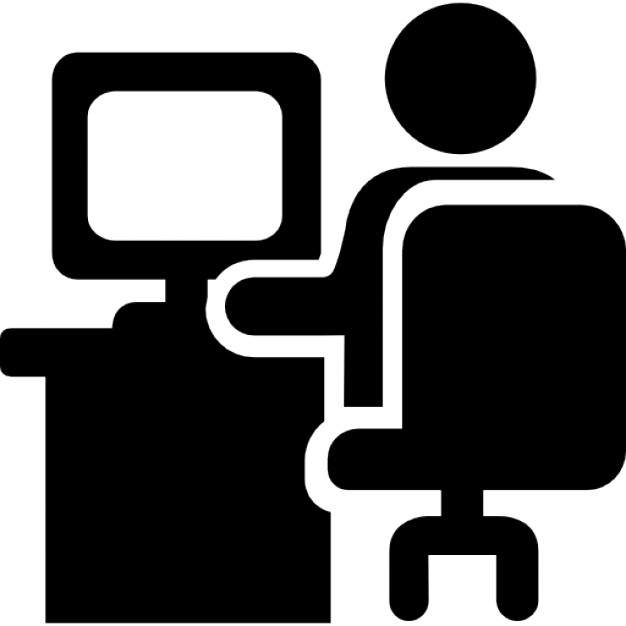 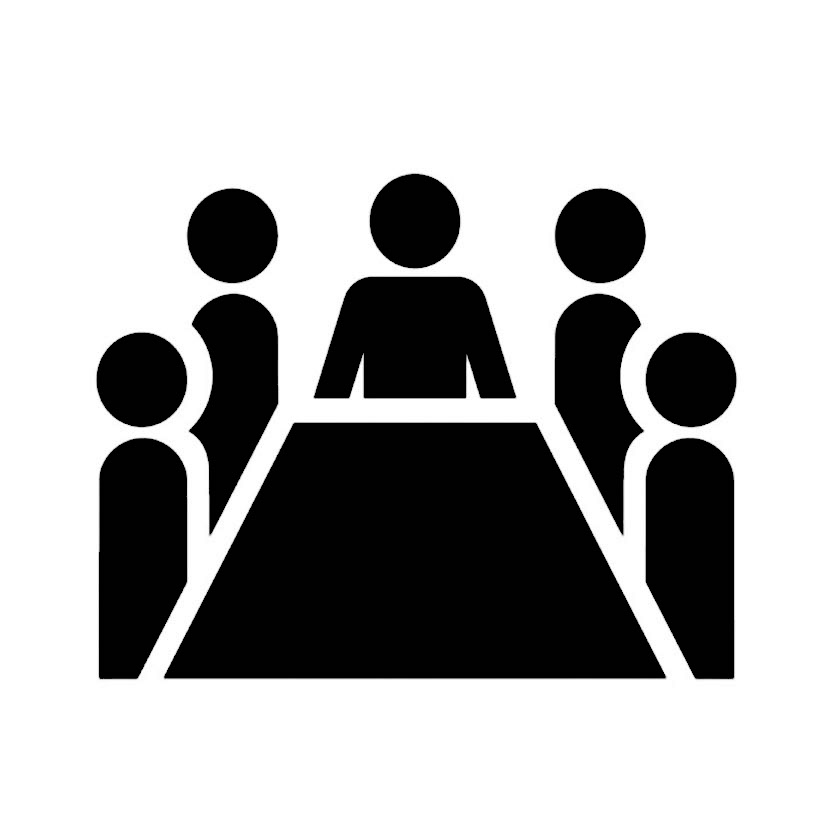 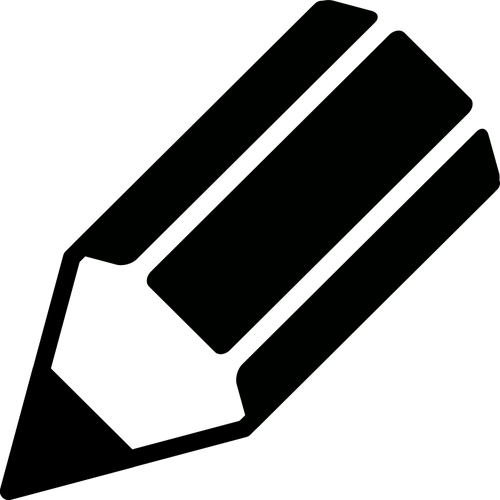 Д7
Д8
Д6
Найм
Найм
6 месяцев
Выступления преподавателя
Упражнения, практикумы
инсценировка, и т.д.
Работа с персоналом, чтение справочной литературы, и т.д.
Практика на предприятии (ученичество, проверка, посещение, «теневой», и т.д.)
Обмен мнениями с участниками, выступления дирекции, и т.д.
Электронное обучение, самообучение
Виртуальные классы
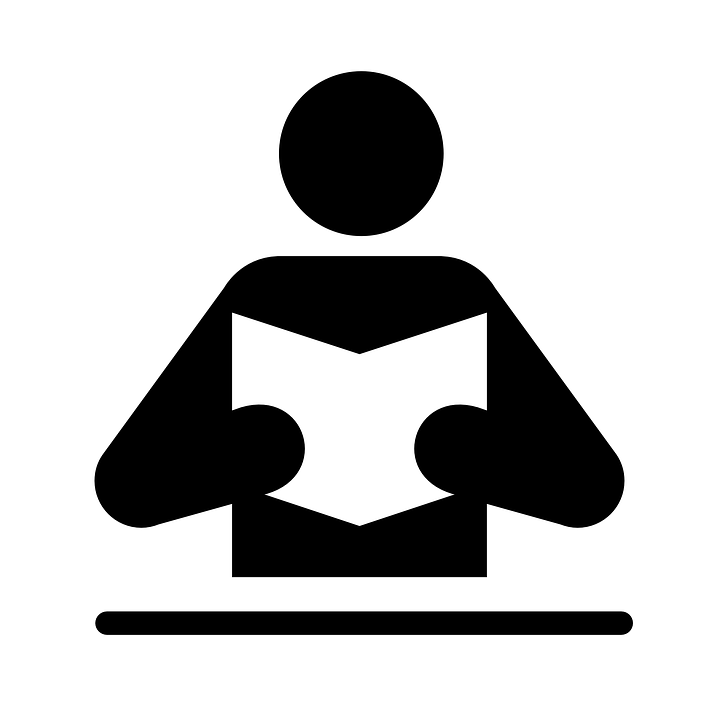 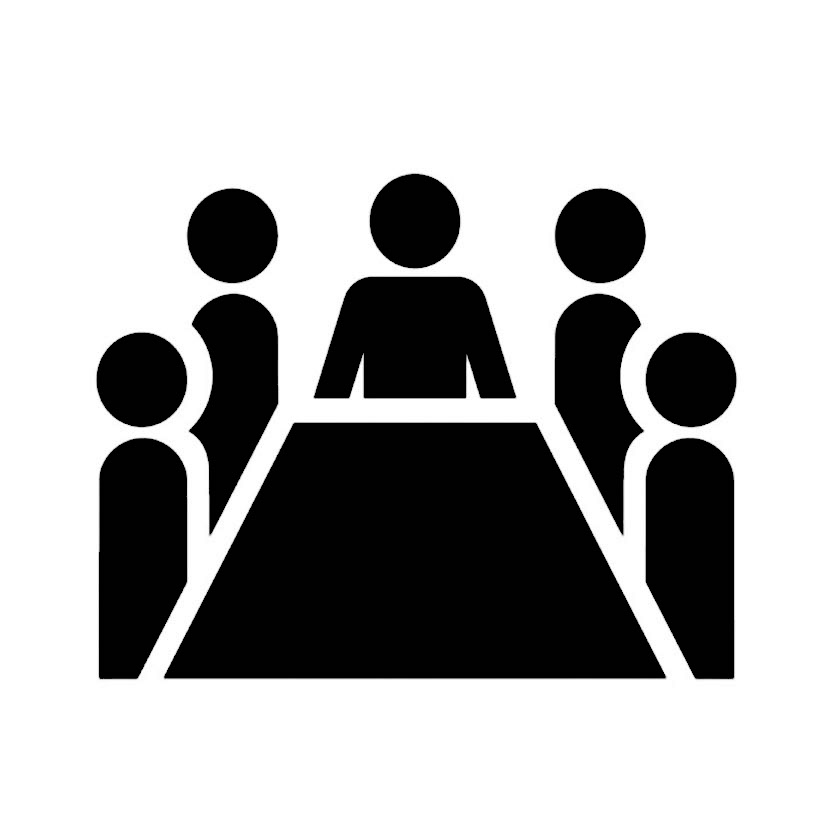 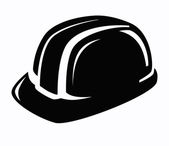 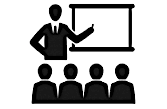 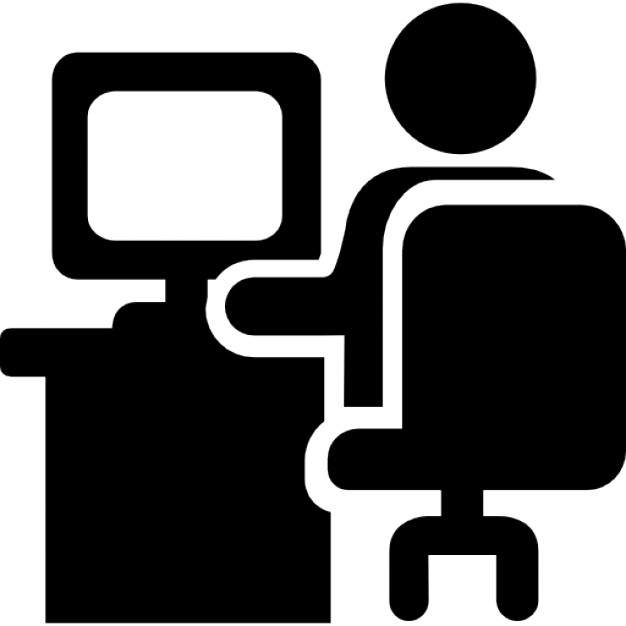 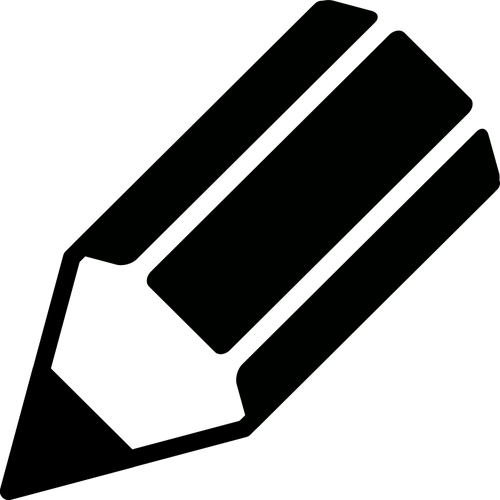 15
Курс 4 – Заправщики, водители, различные операторы по эксплуатации  (4 дня обучения в классе и 3 дня обучения/практики в течение 3 месяцев)
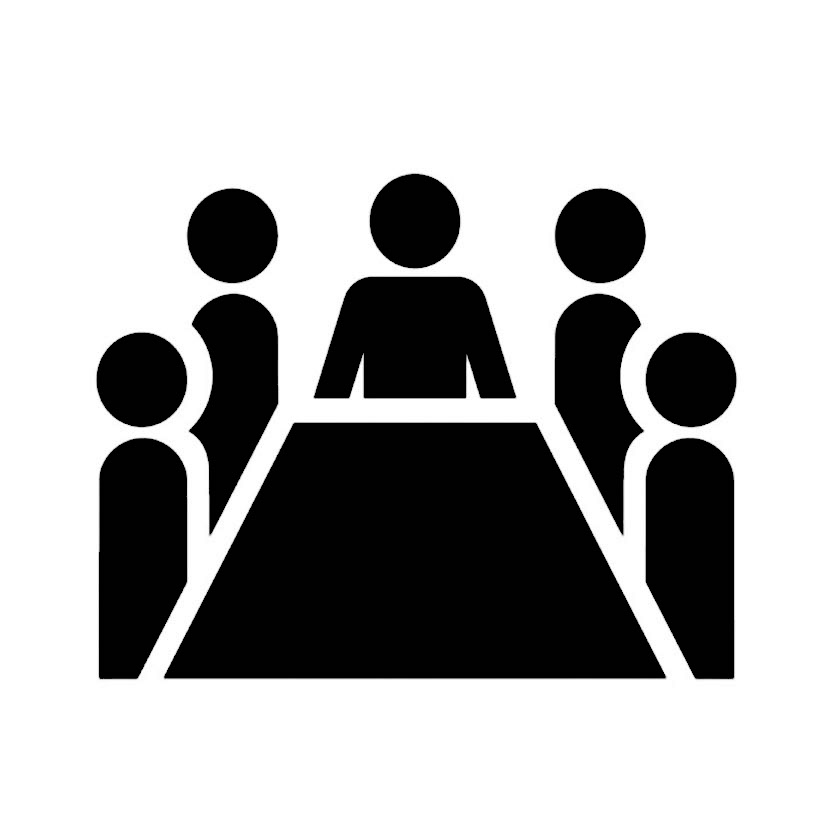 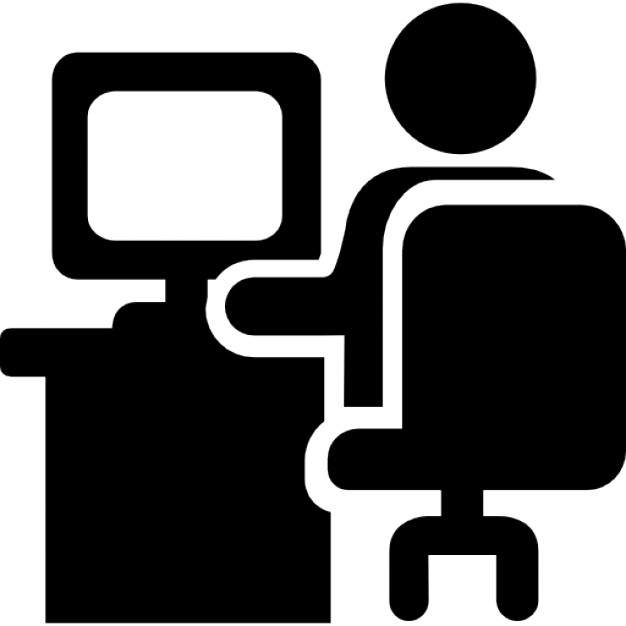 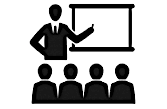 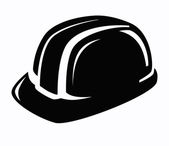 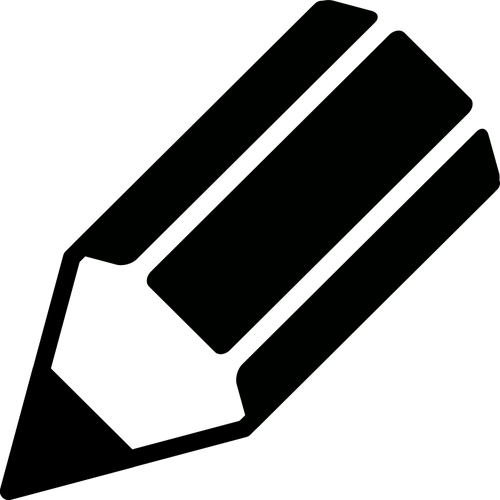 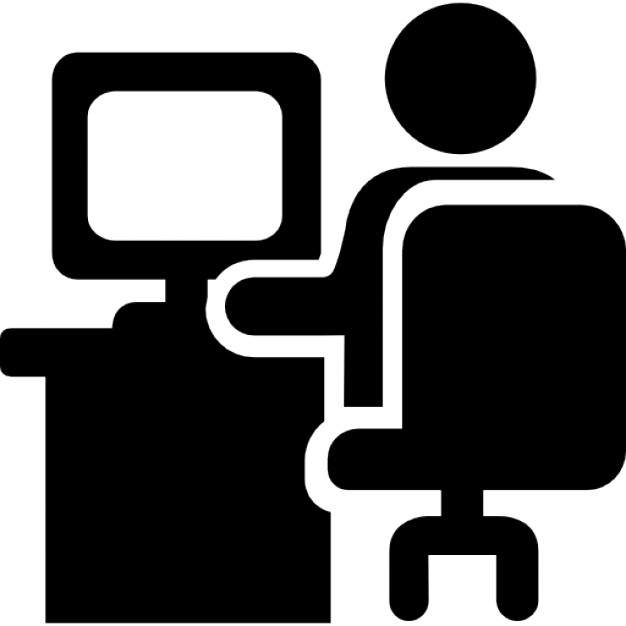 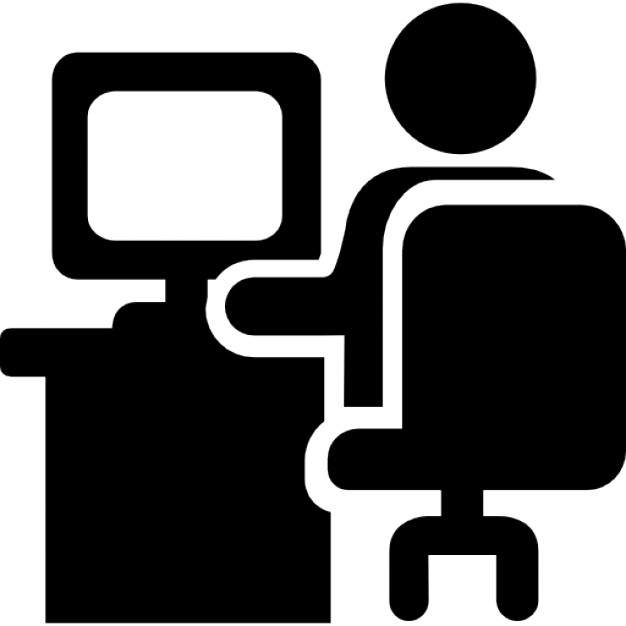 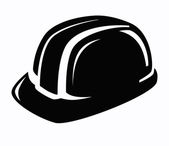 Общая часть упрощенная (2 дня)
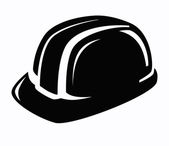 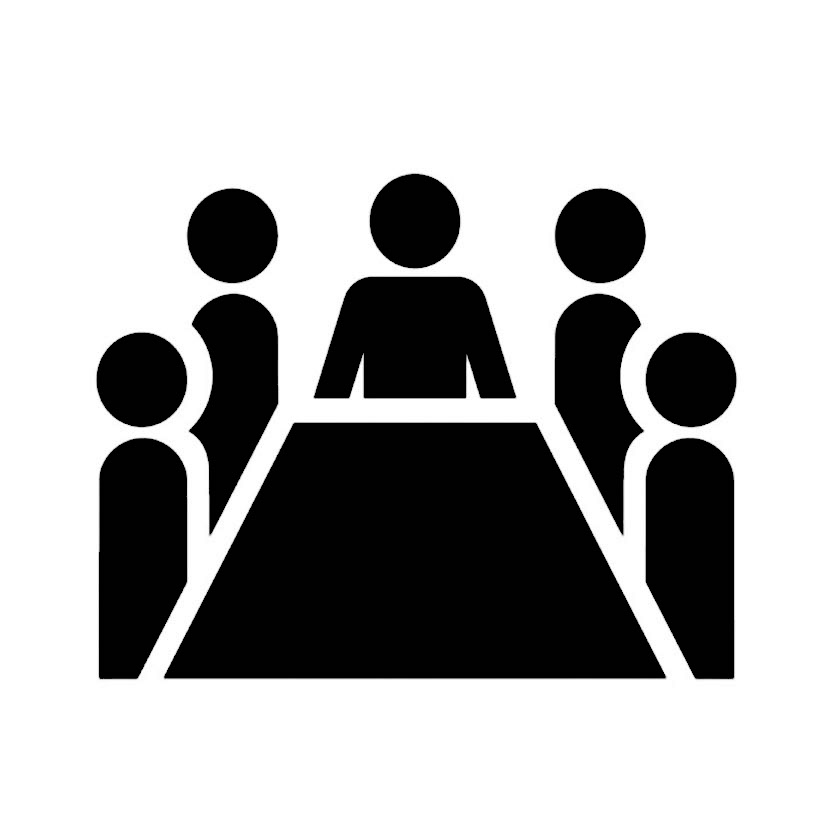 Д4
Д3
Найм
3 месяца
Обмен мнениями с участниками, выступления дирекции, и т.д.
Выступления преподавателя
Упражнения, практикумы
инсценировка, и т.д.
Работа с персоналом, чтение справочной литературы, и т.д.
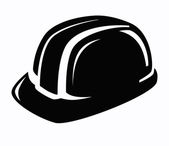 Практика на предприятии (ученичество, проверка, посещение, «теневой», и т.д.)
Электронное обучение, самообучение
Виртуальные классы
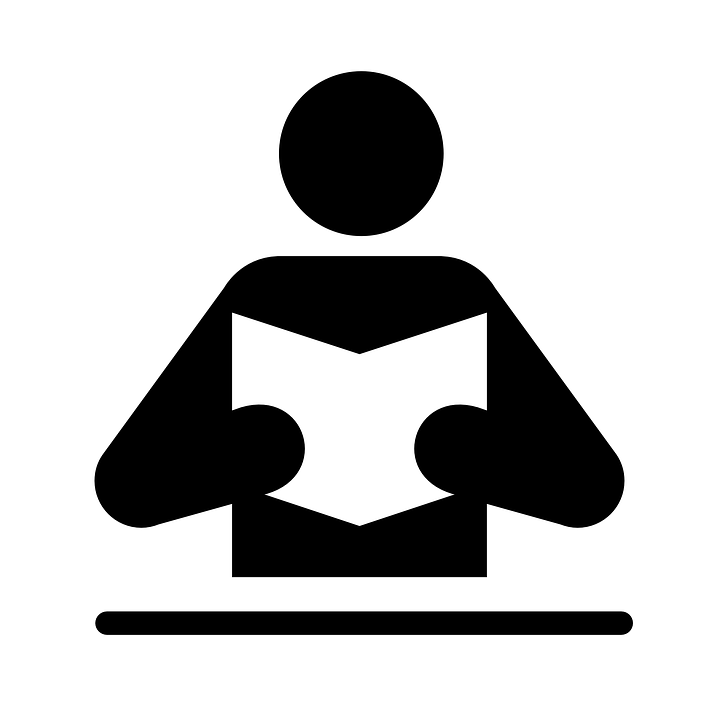 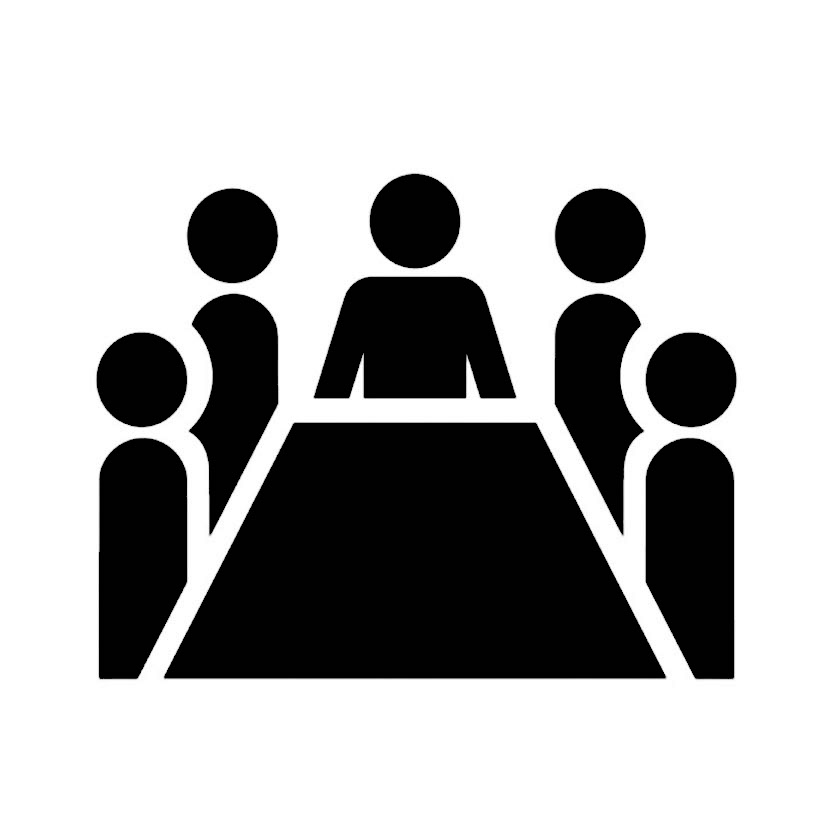 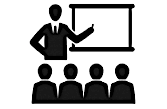 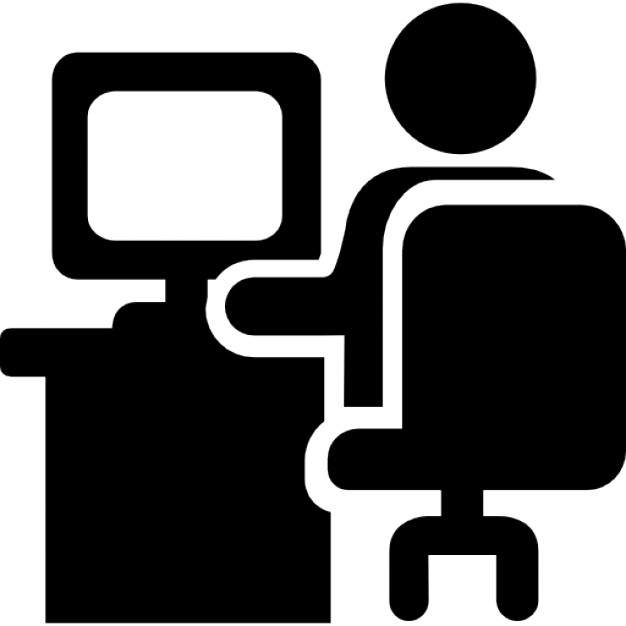 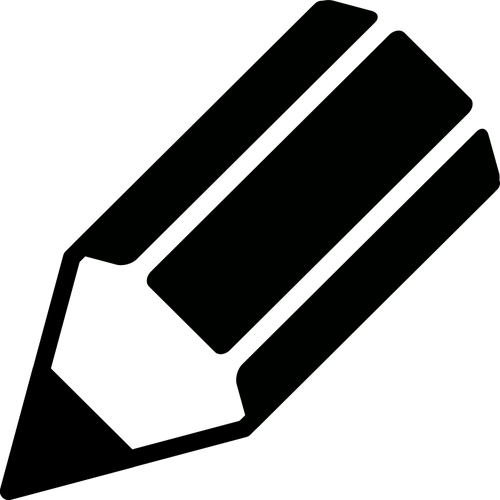 16